English II
Scott Ferguson
(jferguson@wcpss.net)
Goal
“I express to my students that reading is not an add-on to the class. It is the cornerstone.” 		
			The Book Whisperer by Donalyn Miller (p. 50)

I hope that students find this class to be one that teaches them written and verbal communication skills, helps them to explore new ideas, and encourages them to grow as a person, as a life-long learner, and as a life-long reader.
My Experience and Education
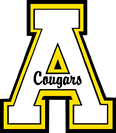 Apex High School Since January of 1994!
N. C. State - B.A. English 1993
UNC Chapel Hill - M.Ed. Literacy 2011 (Literacy Specialist)





Thanks to the AOIT Parents:
 This computer station and all the technology on this table was 
  purchased through AOIT funds.
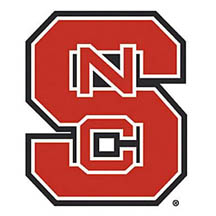 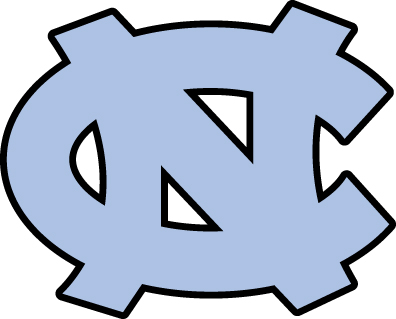 Curriculum: World Literature
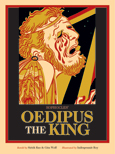 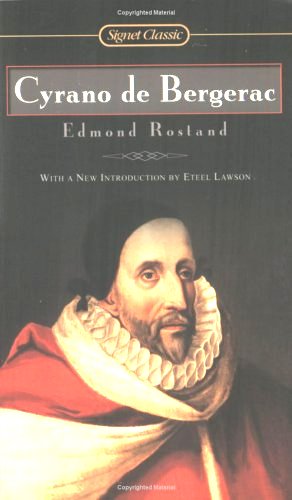 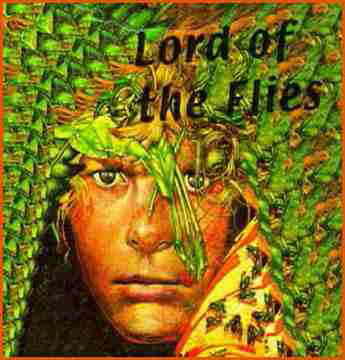 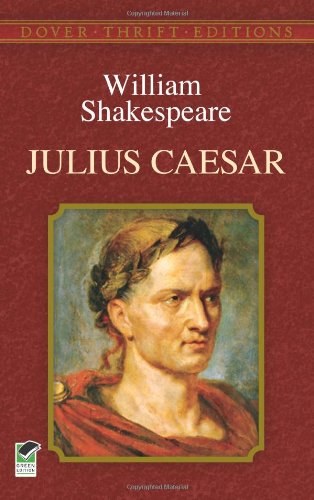 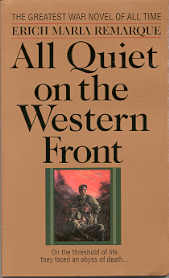 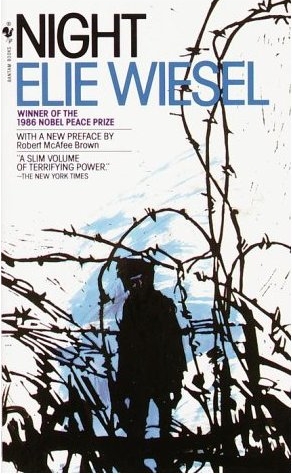 All Quiet on the Western Front
Cyrano de Bergerac
Oedipus
Night
Lord of the Flies
Julius Caesar
We will also cover other works of poetry, art, short stories, and short plays.
 
*There is more of an emphasis on teaching English skills rather than teaching novels.
Free Reading Initiative Information
PLT decided that we cannot accept that students aren’t reading.
We want to create life-long readers.
Many skills that we teach in isolation could be learned by reading.

15-20 minutes of free-choice reading for 4 days each week.
Students will be required to read at least 800 -1000 pages of free reading this semester.
Parents, please note that I have not read all the books that the students will be reading. Therefore, there is an expectation that you engage your children in conversations about their reading selections (especially free-reading choices) to ensure that there is no objectionable content.
Please consider donating new or used books. 
A great place to get cheap books: thriftbooks.com
Most Needed Books
Just One Day                by Gayle Forman
Just One Year               by Gayle Forman
The Summer I Turned Pretty by Jenny Han 
It’s Not Summer Without You by Jenny Han
We’ll Always Have Summer by Jenny Han
Blood Red Road             by Moira Young
Insurgent                      by Veronica Roth
The Scorch Trials          by James Dashner
The Death Cure            by James Dashner
Thirteen Reasons Why   by Jay Asher
Nineteen Minutes          by Jodi Picoult
Unbroken                      by Laura Hillenbrand
Divergent                     by Veronica Roth
Enders Game                by Orson Scott Card
The Mortal Instruments Series by Cassandra Clare (City of Ashes, City of Glass, City of Lost Souls) 
I Am Number Four         by Pittacus Lore  
The Power of Six            by Pittacus Lore 
Uncommon by Tony Dungy
Unwind                         by Neal Shusterman
The Last Little Blue Envelope by Maureen Johnson
Sophomore English: Where no child shall go untested!
PSAT (October)
PLAN (Pre-ACT) (October)
EOC (January)  


Note: EOC grades usually don’t come back until April, so there will be an  “incomplete” on the report card.
Blackboard
http://blackboard.wcpss.net/webapps/portal/frameset.jsp
All of my rubrics will be posted on “Blackboard.” 
Students are expected check with this site for due dates. 
If a student is absent, he/she is expected to use “Blackboard” to keep up with assignments. 
Even if there are “No New Announcements,” please be sure to check  “Course Documents” for any possible new rubrics or assignments. 
Student rubrics will be posted on blackboard in the “Course Document” section.
Grade Updates
Grades will be updated in a timely manner.
Before immediately emailing the teacher with questions regarding specific grade questions, each parent/guardian should consult with his/her child for clarification.
In the first few updates, remember that the averages are skewed because there are so few grades. Pay more attention to the individual assignments than the overall grade percentage for at least the first 2-3 updates that I post.
Grading Percentages
Major Grades = 45%
Minor Grades = 55%
Homework and Class Participation
“Homework / Class Participation” counts as a major grade.   
Each person will begin each quarter with a 100% in the “Homework / Class Participation” category.  
Each missing assignment will cause a 4-point deduction in the category.  
Late homework will not be accepted on minor assignments.
Ten points per day will be deleted for late papers/presentations.
Class Participation comes from “meeting the spirit” of class assignments (during small group discussions/activities, and free-choice reading), not from who talks the most.
Warm-Up Activities
Failure to complete the grammar assignments will result in deductions in the  student’s “Homework / Class Participation” grade.
Writings
I will assign various types of writings this year. They will usually have at least three days to complete the assignment and for most papers, there will be class time dedicated to planning/writing. 
Writings will be consistent through the semester, but they will be shorter and focus on quality that will be translated to longer writing later.
Projects and Presentations
Students have already had one presentation this year. 
There will be several more throughout the semester so that their public speaking skills improve.
Some projects may be group assignments. 
If they get a group assignment, they always have the option of doing an alternative individual assignment.
All group assignments can be presented in the classroom; however, many choose to do videos which requires a lot of out-of-school coordination.
Email
jferguson@wcpss.net

I usually check my email 2-3 times each day at school. I usually do not check email from home. 
Please keep in mind that depending on what is going on in class and extra-duty responsibilities that I may have to fulfill, I may not be able to respond  to your email within a matter of hours after it is sent. 
I will respond in a timely manner. 
Please be respectful in email quantity.
Thank you
Questions?